Gender-based health and weight loss beliefs in knee osteoarthritis patients
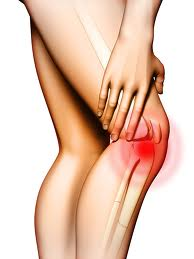 Osteoarthritis: A chronic joint condition
Affects 12.5% of the Australian population > 45 yrs
Cost approximately $1.2 billion in 2001
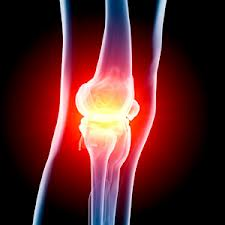 Knee OA, Obesity & Women
Effects women > men
Obesity main modifiable risk factor
Weight loss →improved symptoms
BMI → ↑symptom severity, particularly in women
Despite this, those with OA still gain weight !
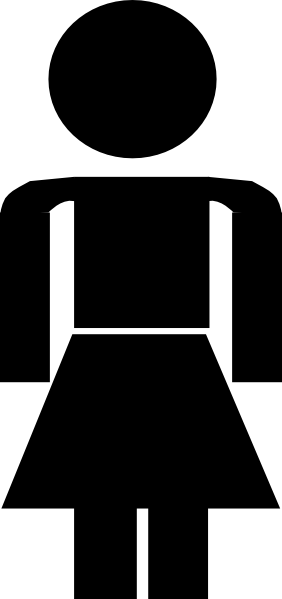 Study aims
Thus this study aims to investigate gender-based health and weight loss beliefs of those with knee osteoarthritis in order to develop a more effective weight loss intervention strategy for female sufferers
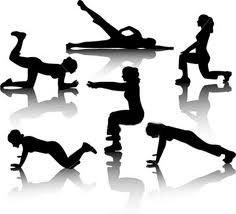 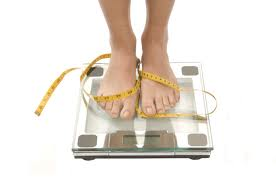 Methods
Participants:
100 patients attending a rheumatology or orthopedic  clinic with symptomatic knee OA
Aged 50 – 70 years
Data collection:
 Two part questionnaire:
Health and weight loss beliefs
Knee symptoms (pain, stiffness and function)
Data Analysis
Data examined separately for men and women
Analysed using SPSS
Statistically significance: p<0.05
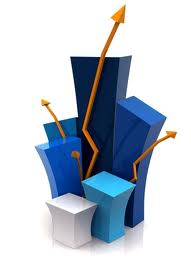 Characteristics of Study Population
Body Weight Satisfaction*
* Not significantly different
Body Shape Satisfaction*
*P=0.008 for trend
Weight Change in the Last 6 Months*
*P=0.008 for trend
Desired Weight*
* Not significantly different
Dieting Frequency*
*P=0.013 for trend
Factors Causing Weight Gain
*
**
*P=0.013; **P=0.031
Reasons to Exercise
*
*P=0.0004
Level of agreement with the statement:
A campaign in my locality aimed at increasing participation in physical activity/exercise would be effective in encouraging me to do more.
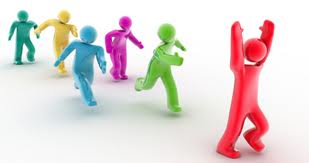 Level of Agreement*
*P=0.009 across trend
Limitations
Cross-sectional designed study
Use of questionnaire
English participants only
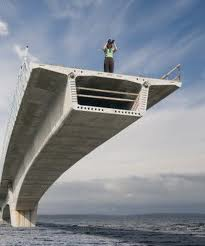 Conclusions
Women:
Diet more yet frequently gain weight
Believe in exercise to control weight
Would be receptive to targeted intervention
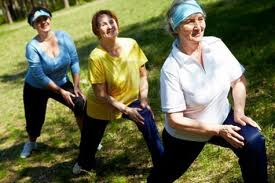 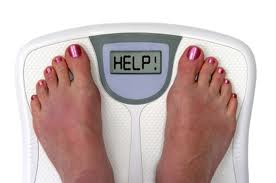 Therefore…
A targeted intervention campaign focused on dietary education and exercise participation may be effective in preventing weight gain and promoting weight loss among women with knee OA
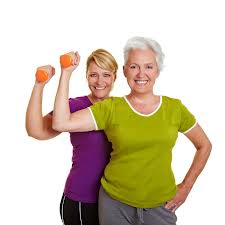